19 novembre 2021
Webinaire RandstadLicenciement année 2021En 2014, de nouvelles règles en matière de licenciement sont entrées en application. Où en sommes-nous ?
Henri-François Lenaerts	
Avocat – Associé
Gaëlle Willems
Avocat – Counsel
Aperçu
Quelles sont les règles en matière de licenciement qui sont entrées en application le 1er janvier 2014 ? 

Dois-je motiver tout licenciement ? Quand le licenciement est-il « manifestement déraisonnable » ? 

Suis-je obligé de proposer un outplacement lors de chaque licenciement ?
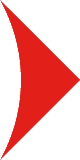 1. Quelles sont les règles en matière de licenciement qui sont entrées en application le 1er janvier 2014 ?
Partie 1 : délais de préavis
Quels sont les délais de préavis depuis l’introduction de la loi sur le statut unique ?
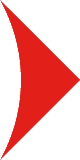 Délais de préavis (1)
La loi du 26 décembre 2013 introduisant un statut unique entre ouvriers et employés (« LSU »)
Délais de préavis pour les contrats de travail ayant pris cours à compter du 1er janvier 2014 
Rupture du contrat de travail par l’employeur (licenciement)
Rupture du contrat de travail par le travailleur (démission)
Contre-préavis
Prise de cours du délai de préavis
Dérogations
Contrat de travail à durée déterminée / pour un travail nettement défini
Délais de préavis pour les contrats de travail ayant pris cours avant le 1er janvier 2014 (règle de la « double photo »)
Délais de préavis (2)
Contrats de travail ayant pris cours à compter du 1er janvier 2014
Rupture du contrat de travail par l’employeur
     Critère unique : l’ancienneté
Période d’occupation ininterrompue auprès du « même employeur » (« même entreprise ») 
A calculer à partir de l’entrée en service 
Acquise à la date de prise de cours du délai de préavis 
Assimilation de la période de travail intérimaire auprès de l’employeur – utilisateur
si l’employeur licencie
fonction identique
période d’inactivité de max. 7 jours
assimilation de max. 1 an 
engagement suit la période de travail intérimaire
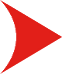 Délais de préavis (3)
Contrats de travail ayant pris cours à compter du 1er janvier 2014
2. Rupture du contrat de travail par le travailleur

     ½ du délai de préavis en cas de licenciement
Arrondi à l’unité inférieure
Max. 13 semaines
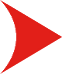 Délais de préavis (4)
Contrats de travail ayant pris cours à compter du 1er janvier 2014
3. Contre-préavis donné par le travailleur

    mêmes délais qu’en cas de congé donné par le travailleur (mais: plafond de max. 4 semaines)
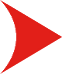 Délais de préavis (5)
Contrats de travail ayant pris cours à compter du 1er janvier 2014
Prise de cours du délai de préavis

     Mêmes exigences pour la lettre de préavis
Exigences de forme
Mentions obligatoires
Législation sur l’emploi des langues

     Prise de cours du délai de préavis: lundi suivant la semaine au cours de laquelle le préavis a été notifié
Donc : à envoyer par courrier recommandé en principe au plus tard le mercredi (attention aux jours fériés !)

    Prise de cours du contre-préavis du travailleur : idem
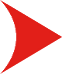 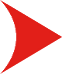 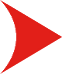 Délais de préavis (6)
Contrats de travail ayant pris cours à compter du 1er janvier 2014
Dérogations

   Âge d’accès à la pension : plafond de max. 26 semaines

    RCC : au moins 26 semaines pour les entreprises en difficulté ou en restructuration

    Chômage temporaire

    Réglementation d’entreprise ou individuelle (« clause sur préavis ») pour autant qu’elle ne soit pas moins favorable au travailleur
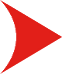 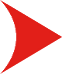 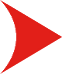 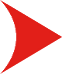 Délais de préavis (7)
Contrats de travail à durée déterminée / pour un travail nettement défini
Maintien de la possibilité de rompre le contrat moyennant indemnité
rémunération due jusqu’à la fin de la durée du contrat
mais max. 2 x durée du préavis si contrat de travail à durée indéterminée

    Préavis/rupture pendant la 1ère moitié de la durée convenue
mais max. 6 premiers mois
uniquement pour le 1er CDD
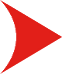 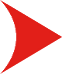 Délais de préavis (8)
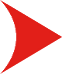 Exemple 1 : CDD de 8 mois
	         4 mois                  4 mois

Règle 1 :  délai de préavis normal première moitié = 4 premiers mois
Règle 2 :  délai de préavis normal = 	1 semaine pendant les 3 premiers mois 
				3 semaines au cours du 4ème mois
Règle 3 : licenciement après les 4 premiers mois → sanction = rémunération due jusqu’à la fin du 8ème  mois avec maximum le double du délai de préavis normal pour un CDI
  
Exemple 2 : CDD de 24 mois
	6 mois			18 mois

Règle 1 :  délai de préavis normal première moitié =  limité aux 6 premiers mois
Règle 2 :  délai de préavis normal = 	1 semaine pendant les 3 premiers mois 
				3 semaines au cours du 4ème mois
				4 semaines au cours du 5ème mois 
				5 semaines au cours du 6ème mois 
Règle 3 : licenciement après les 6 premiers mois → sanction = rémunération due jusqu’à la fin du 24ème  mois avec maximum le double du délai de préavis normal pour un CDI
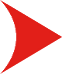 Délais de préavis (9)
Contrats de travail ayant pris cours avant le 1er janvier 2014
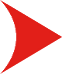 Régime transitoire = règle de la « double photo »
Principe : addition de deux délais de préavis 
Délai de préavis total = délai de préavis ‘étape 1’ + délai de préavis ‘étape 2’

Etape 1 : délai de préavis calculé sur la base de l’ancienneté acquise au 31 décembre 2013

Etape 2: délai de préavis calculé sur la base de l’ancienneté acquise à partir du 1er janvier 2014
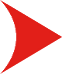 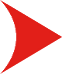 Délais de préavis (10)
Contrats de travail ayant pris cours avant le 1er janvier 2014 – Etape 1
Etape 1
délai de préavis déterminé selon les règles légales, réglementaires et conventionnelles en vigueur au 31 décembre 2013

donc ‘photo’ au 31 décembre 2013 de : 
Statut: ouvrier ou employé?
Ancienneté
Rémunération annuelle brute: employé inférieur ou supérieur?
Règles de calcul du délai de préavis comme si le délai de préavis avait dû être calculé le 31 décembre 2013
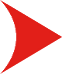 Délais de préavis (11)
Contrats de travail ayant pris cours avant le 1er janvier 2014 – Etape 1
Délais de préavis (12)
Contrats de travail ayant pris cours avant le 1er janvier 2014 – Etape 1
Ouvrier : 
Application du délai de préavis (sectoriel) au 31 décembre 2013 pour ‘l’étape 1’
Licenciement en vue d’un RCC ? 
Certains secteurs : délais de préavis réduits 
Point de vue du SPF ETCS : Délais de préavis réduits pour ‘l’étape 1’ MÊME si, au 31 décembre 2013, l'ouvrier ne remplissait pas encore les conditions du RCC. Il suffit que l'ouvrier remplisse les conditions du RCC au moment du licenciement.
Délais de préavis (13)
Contrats de travail ayant pris cours avant le 1er janvier 2014 – Etape 2
Etape 2: délai de préavis calculé sur la base de l’ancienneté ininterrompue acquise à partir du 1er janvier 2014
délai de préavis fixé selon les règles légales ou réglementaires applicables au moment de la notification du congé
! si congé donné par le travailleur: 
étape 2 pas applicable si, au 31 décembre 2013, plafond atteint :
plafond pour employé ‘inférieur’: 3 mois (voir slide 17)
plafond pour employé ‘supérieur’: 4,5 mois (voy. slide 17)
plafond pour employé ‘très supérieur’: 6 mois (voy. slide 17)

si le plafond n’est pas atteint: étape 1 + étape 2 = max. 13 semaines
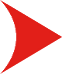 Délais de préavis (14)
Exemples (1)
Employé ayant une rémunération annuelle brute au 31 décembre 2013 de ≤ 32.254 EUR
Prise de cours du contrat de travail : 1er juillet 2010
Congé donné par l’employeur en novembre 2021 
Etape 1 : 3 mois (3 mois par période de 5 ans d’ancienneté entamée)
Etape 2 : 24 semaines (car entre 7 ans et moins de 8 ans d’ancienneté à compter du 1er janvier 2014) 
    Ouvrier CP 116 (chimie)
En service le 1er janvier 2010 
Congé donné par l’employeur en novembre 2021
Etape 1 : 42 jours (voir délais de préavis fixés au niveau sectoriel au sein de la CP 116) 
Etape 2 : 24 semaines (car entre 7 ans et moins de 8 ans d’ancienneté à compter du 1er janvier 2014)
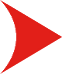 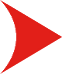 Délais de préavis (15)
Exemples (2)
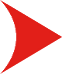 Employé ayant une rémunération annuelle brute au 31 décembre 2013 de ≤ 32.254 EUR
Prise de cours du contrat de travail : 1er juillet 2004
Congé donné par l’employé en novembre 2021 
Etape 1 : 3 mois (car ≥ 5 ans d’ancienneté au 31 décembre 2013)
Etape 2: / (car le plafond pour l’employé inférieur est atteint à l’étape 1)

 Employé ayant une rémunération annuelle brute au 31 décembre 2013 de > 32.254 EUR mais ≤ 64.508 EUR
Prise de cours du contrat de travail : 1er juillet 2012
Congé donné par l’employé en novembre 2021 
Etape 1 : 1,5 mois (1,5 mois par période de 5 ans d’ancienneté entamée)
Etape 2: 12 semaines (car entre 7 ans et moins de 8 ans d’ancienneté à compter du 1er janvier 2014)
13 semaines au total (car étape 1 + étape 2 = max. 13 semaines)
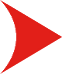 Délais de préavis (16)
Exemples (3)
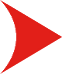 Employé ayant une rémunération annuelle brute au 31 décembre 2013 de > 32.254 EUR 
Prise de cours du contrat de travail : 30 décembre 2010
Congé donné par l’employeur en janvier 2022
Etape 1 : 4 mois (1 mois par année d’ancienneté entamée, avec un min. de 3 mois)
Etape 2 : 27 semaines (car entre 8 ans et moins de 9 ans d’ancienneté à compter du 1er janvier 2014)
Partie 2 : Jurisprudence
Comment les juridictions du travail se prononcent-elles sur l'application des « nouvelles » règles en matière de licenciement ?
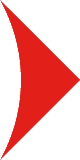 Jurisprudence (1)
Cas particuliers Le régime transitoire est-il ou non d’application ?
Loi (LSU)  le régime transitoire (« double photo ») s’applique si le contrat de travail a pris cours avant le 1er janvier 2014 

mais  date de prise de cours du contrat de travail ≠ date de prise de cours de l’ancienneté
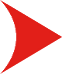 Jurisprudence (2)
Cas particuliers Le régime transitoire est-il ou non d’application ?
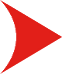 Scénario 1 : nouvel employeur après le 1er janvier
Le travailleur était initialement entré au service de la société A avant le 1er janvier 2014
Après le 1er janvier 2014  transfert de commun accord à la société B 
Société A et société B  même groupe de sociétés 
	+ « même employeur » / « même entreprise » dans le cadre de la détermination de 	l’ancienneté 
La société B licencie le travailleur 

Jurisprudence :
Le régime transitoire n'est pas applicable car le contrat de travail entre le travailleur et la société B n'a pas pris cours avant le 1er janvier 2014
« Nouveaux » délais de préavis (slide 7) MAIS en tenant compte de l'ancienneté totale remontant à l'entrée en service initiale auprès de la société A

Exception : transfert d’entreprise (CCT n° 32bis)
Jurisprudence (3)
Cas particuliers Le régime transitoire est-il ou non d’application ?
Scenario 2 : nouveau contrat de travail après le 1er janvier 2014 
Le travailleur était entré au service de la société A avant le 1er janvier 2014
Après le 1er janvier 2014  nouveau contrat de travail entre le travailleur et la société A 
ex. contrat de travail à durée déterminée  contrat de travail à durée indéterminée 
ex. nouveau statut (ouvrier/employé), nouvelle fonction (promotion), nouveau salaire
La société A licencie le travailleur 

Jurisprudence : contrat de travail à durée déterminée  contrat de travail à durée indéterminée
Le régime transitoire n'est pas applicable car le contrat de travail (à durée indéterminée) n'a pas pris cours avant le 1er janvier 2014
« Nouveaux » délais de préavis (slide 7) MAIS en tenant compte de l'ancienneté totale remontant à l'entrée en service initiale
Et quid en cas de nouveau statut, nouvelle fonction, nouveau salaire, … ? (« novation »)
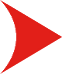 Jurisprudence (4)
Cas particuliers Le régime transitoire est-il ou non d’application ?
Scenario 3 : ancienneté « fictive » remontant à avant le 1er janvier 2014  
Le travailleur est entré au service de la société A après le 1er janvier 2014 
MAIS  ancienneté « fictive » remontant à avant le 1er janvier 2014 
Ancienneté conventionnelle convenue dans le contrat de travail 
	ou
Ancienneté assimilée en tant qu’intérimaire 
La société A licencie le travailleur 

Jurisprudence majoritaire : 
Le régime transitoire n'est pas applicable car le contrat de travail n'a pas pris cours avant le 1er janvier 2014
« Nouveaux » délais de préavis (slide 7) MAIS en tenant compte de l'ancienneté totale, en ce compris l’ancienneté « fictive »
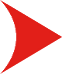 Jurisprudence (5)
Une clause sur préavis peut-elle être appliquée dans le cadre du régime transitoire ?
Clause sur préavis convenue avant le 1er janvier 2014 (employé > 32.254 EUR bruts au 31 décembre  op 31 2013) 
Loi (LSU) :
Etape 1 LSU
« règles légales, réglementaires et conventionnelles »
MAIS : exception expresse pour les employés > 32.254 EUR bruts au 31 décembre 2013
       - « par dérogation au deuxième alinéa » 
Un mois par année d’ancienneté entamée en cas de congé donné par l’employeur, avec un min. de 3 mois
La loi est claire : la clause sur préavis ne peut pas être appliquée
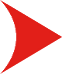 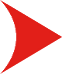 Jurisprudence (6)
Une clause sur préavis peut-elle être appliquée dans le cadre du régime transitoire ?
Etape 2 LSU
« règles légales ou réglementaires »
Pas de référence à des règles conventionnelles 
Le loi est claire : la clause sur préavis ne peut pas être appliquée 

   Travaux préparatoires LSU : 
Avis du Conseil d’Etat 
Réaction du législateur : 
La clause sur préavis doit malgré tout être appliquée pour l’ETAPE 1, peu importe que le délai de préavis stipulé dans la clause sur préavis soit plus ou moins favorable que la loi. 
Contradiction : loi  travaux préparatoires
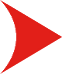 Jurisprudence (7)
Une clause sur préavis peut-elle être appliquée dans le cadre du régime transitoire ?
Options :
Appliquer la clause sur préavis uniquement pour l’étape 1
Appliquer la clause sur préavis sur le tout 
Appliquer la clause sur préavis pour l’étape 1 et pour l’étape 2
Ne pas appliquer la clause sur préavis

   Jurisprudence :
Pas unanime : jurisprudence dans toutes les directions 
Sujet à la critique
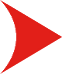 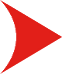 Jurisprudence (8)
Une clause sur préavis peut-elle être appliquée dans le cadre du régime transitoire ?
Arrêts de la Cour constitutionnelle du 18 octobre 2018 et du 6 juin 2019 

Deux affaires différentes mais faits similaires 
Contrat de travail ayant pris cours avant le 1er janvier 2014 
Clause sur préavis (fortement) en faveur du travailleur (par rapport à la loi) 

La clause sur préavis doit-elle être appliquée pour l’étape 1 ? 
Pas de discussion concernant l’étape 2 : « nouveaux » délais de préavis pour l’étape 2… 
Etape 1
 travailleur : application de la clause sur préavis 
 employeur : la clause sur préavis ne peut pas être appliquée 
 un mois par année d’ancienneté (avec min. 3 mois)
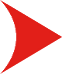 Jurisprudence (9)
Une clause sur préavis peut-elle être appliquée dans le cadre du régime transitoire ?
Arrêts de la Cour constitutionnelle du 18 octobre 2018 et du 6 juin 2019 

La Cour constitutionnelle ne statue que sur l’étape 1 : 
La loi est claire « un mois par année d’ancienneté entamée, avec un minimum de trois mois » un 
La loi ne permet pas d’exception à cette règle
Les travaux préparatoires ne peuvent pas être pris en compte 

Cour constitutionnelle 
MAIS :
La loi (‘étape 1’) est contraire au principe constitutionnel d’égalité 
Il n'est pas normal que la clause sur préavis soit appliquée aux « employés inférieurs », alors que cela ne serait pas possible pour les « employés supérieurs »
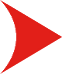 Jurisprudence (10)
Une clause sur préavis peut-elle être appliquée dans le cadre du régime transitoire ?
Arrêts de la Cour constitutionnelle du 18 octobre 2018 et du 6 juin 2019 

Conclusion
Tenir compte de la clause sur préavis pour l’étape 1
Tant pour les « employés inférieurs » que pour les « employés supérieurs »
Et quid si la clause sur préavis est défavorable au travailleur ?  

S’agit-il du dernier mot sur le sort des clauses sur préavis conclues avant le 1er janvier 2014 ?
Quid de l’étape 2 ? Faut-il aussi appliquer la clause sur préavis pour l’étape 2 ?
Faut-il appliquer la clause sur préavis sur l’entièreté de l’ancienneté (étape 1 + étape 2) ?
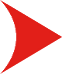 Jurisprudence (11)
Quid si la période d’essai n’a pas encore expiré au 31 décembre 2013 ?
Comment calculer ‘l’étape 1’ ?
Délai de préavis réduit (7 jours) pour ‘l’étape 1’ ? 
Jurisprudence : 
Le délai de préavis réduit ne peut être pris en compte que si le licenciement lui-même a lieu avant la fin de la période d'essai.
Dans tous les autres cas : règles normales de la « double photo »
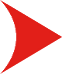 Jurisprudence (12)
L'ancienneté assimilée en tant que travailleur intérimaire acquise avant le 1er janvier 2014 peut-elle être prise en compte ?
Faits :
Contrat de travail à durée indéterminée entre l’employeur et le travailleur, ayant pris cours le 23 janvier 2007 (= avant le 1er janvier 2014) 
Etait préalablement occupé en tant que travailleur intérimaire auprès du même employeur (du 4 septembre 2006 au 22 janvier 2007 inclus) 
L’employeur rompt le contrat de travail le 8 septembre 2017 (= après le 1er janvier 2014) 

L’ancienneté assimilée en tant que travailleur intérimaire peut-elle être prise en compte (voir slide 6) ?
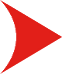 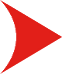 Jurisprudence (13)
L'ancienneté assimilée en tant que travailleur intérimaire acquise avant le 1er janvier 2014 peut-elle être prise en compte ?
Tribunal du travail de Charleroi (9 mars 2020) :
Non, car la règle concernant l’ancienneté assimilée en tant que travailleur intérimaire n’était pas encore d’application en 2007 
La règle concernant l’ancienneté assimilée n’a été introduite que par la loi AIP entrée en vigueur le 1er janvier 2012  3 possibilités en pratique :
Contrat de travail ayant pris cours le 1er janvier 2014 ou après : prise en compte de l’ancienneté assimilée en tant que travailleur intérimaire (conformément à l’art. 37/4 LCT ; LSU) 
Contrat de travail ayant pris cours après le 31 décembre 2011 mais avant le 1er janvier 2014 : prise en compte de l’ancienneté assimilée en tant que travailleur intérimaire (conformément à l’art. 86/2 LCT ; loi AIP) 
Contrat de travail ayant pris cours avant le 1er janvier 2012 : l’ancienneté assimilée en tant que travailleur intérimaire n’est pas prise en compte
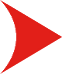 Partie 3 : Comment calculer l’indemnité compensatoire de préavis ?
Quels sont les « in & outs » ?
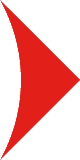 Base de calcul de l’indemnité compensatoire de préavis (1)
De quoi se compose la rémunération annuelle brute de référence ?
Rémunération en cours
= rémunération à laquelle le travailleur a droit au moment de la rupture du contrat de travail
rémunération fixe  
rémunération variable   12 mois qui précèdent  (« dont le droit au paiement est exigible dans les 12 mois qui précèdent le licenciement »)

Toute rémunération variable (ou avantage variable) payée dans les 12 mois qui précèdent le licenciement ne doit nécessairement être prise en compte : 
Prime unique ou exceptionnelle ? 
Pas ou plus droit à la prime au moment du licenciement ? (Cass. 6 mai 2019)
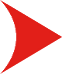 Base de calcul de l’indemnité compensatoire de préavis (2)
De quoi se compose la rémunération annuelle brute de référence ?
Avantages acquis en vertu du contrat de travail  
usage privé du véhicule de société, PC, smartphone ...
pécules de vacances (aussi sur rémunération variable)
cotisation patronale à l’assurance de groupe, assurance hospitalsation, ...
cotisation patronale titres-repas
éco-chèques
Actions / options sur actions / RSUs / PSUs (jurisprudence divergente)
...

 Certains « avantages » ne constituent pas de la rémunération 
Bonus collectif accordé dans le cadre de la CCT n° 90 
Remboursement de frais propres à l’employeur
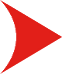 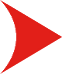 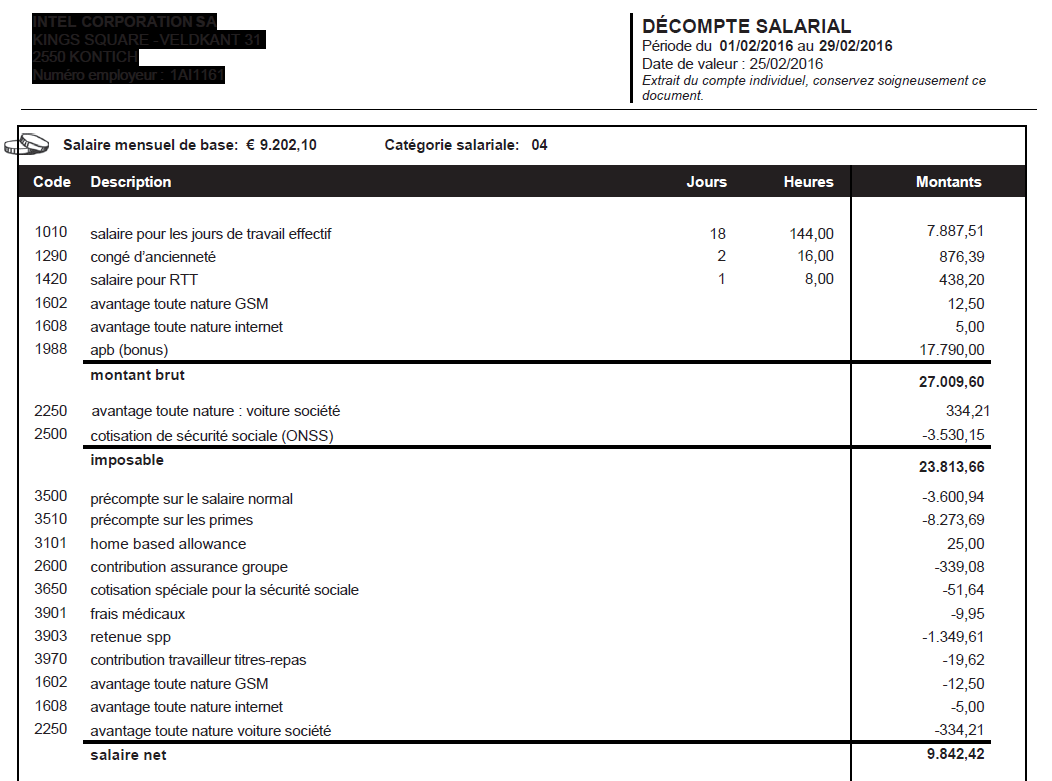 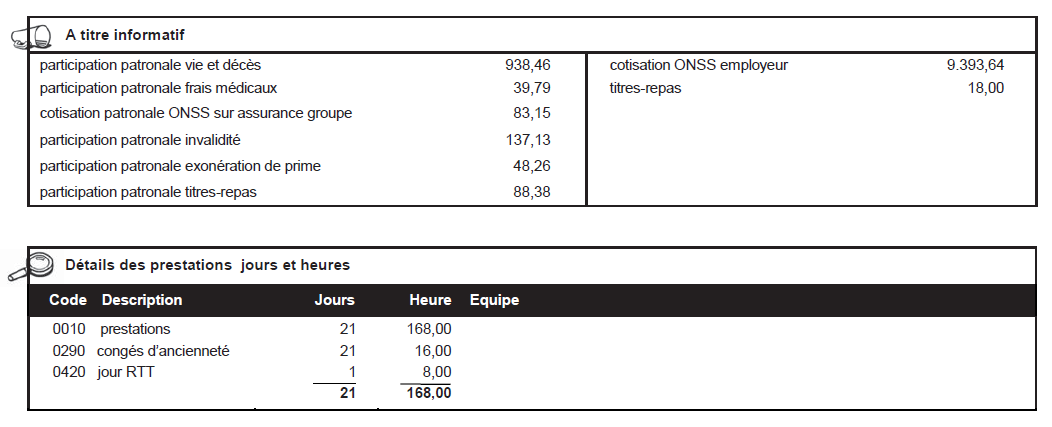 Base de calcul de l’indemnité compensatoire de préavis (3)
Exemple : rémunération annuelle brute
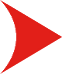 Base de calcul de l’indemnité compensatoire de préavis (4)
L’indemnité compensatoire de préavis au 1er janvier 2014 en nombre de semaines de rémunération

Règle de conversion pour le travailleur qui reçoit une rémunération mensuelle : 
Rémunération mensuelle × 3 = rémunération hebdomadaire
       13
 Exemple :
	Rémunération annuelle brute = 170.018,81 EUR 
	Indemnité compensatoire de préavis = 24 semaines de rémunération

	170.018,81 EUR ×  3  × 24 semaines 	= 3.269,59 EUR × 24
	         12	 13		= 78.470,22 EUR bruts
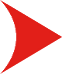 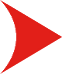 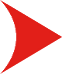 Base de calcul de l’indemnité compensatoire de préavis (5)
Quid pour un travailleur à temps partiel ?
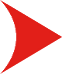 Occupation “classique” à temps partiel : rémunération effective à temps partiel

Crédit-temps/suspension de carrière: rémunération effective à temps partiel (mais ! : jurisprudence minoritaire contraire)

Congé parental ou pour soins palliatifs : rémunération fictive à temps plein

‘Travail adapté (nouvel article 31/1 de la loi relative aux contrats de travail)
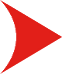 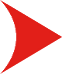 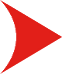 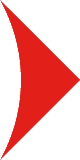 2. Dois-je motiver chaque licenciement ? Quand un licenciement est-il « manifestement déraisonnable » ?
CCT n° 109
Entrée en vigueur : congé notifié à partir du 1er avril 2014

Deux nouvelles notions :
La motivation du licenciement : le droit de connaitre les motifs concrets qui ont conduit au licenciement
La protection contre le licenciement manifestement déraisonnable

Sanction : le travailleur peut recevoir une indemnité
Méconnaissance de la motivation du licenciement (2 semaines de rémunération, non soumis à ONSS) 
Indemnité pour licenciement manifestement déraisonnable (3 à 17 semaines de rémunération)
Champ d’application CCT n° 109
Ouvriers et employés
Occupés dans le secteur privé (mais C. Cons. 30 juin 2016 : cette distinction viole le principe d’égalité et est donc inconstitutionnelle)
Licenciés après 6 mois d’occupation 
! Tenir compte des contrats de travail à durée déterminée antérieurs et successifs ou des contrats d’intérim pour des fonctions identiques auprès du même employeur

Exclusions :
Rupture durant contrat d’intérim ou contrat d’étudiant
Licenciement en vue du RCC ou pension
Licenciement en cas de cessation, fermeture, licenciement collectif ou licenciement multiple 
Licenciement soumis au respect par l’employeur d’une procédure spéciale de licenciement prévue par la loi ou par une CCT
Droit à la motivation du licenciement (1)
Champ d’application : exclusions

Licenciement pour motif grave

Quid des licenciements pour motif grave irréguliers ? 
Exclusion vaut si licenciement pour motif grave régulier sur la forme et sur le fond (Trib. trav. Anvers, div. Anvers 12 janvier 2016, RG 14/7551/A)
Exclusion vaut également pour licenciement pour motif grave non fondé (Trib. trav. liège, div. Dinant 21 mars 2016, RG 14/1188/A)

Contrat de travail à durée déterminée/travail nettement défini : lorsque terme atteint ou travail achevé
Droit à la motivation du licenciement (2)
Principe 

Droit de connaitre les motifs concrets qui ont conduit au licenciement

« Motifs concrets » ?

Motifs réels

« L’objectif est de donner aux travailleurs un aperçu des motifs qui ont été à la base de leur licenciement »  (rapport précédent la CCT)

« Le travailleur pourra se forger une opinion éclairée, ce qui permettra d’éviter des procédures judiciaires » (rapport précédent la  CCT)
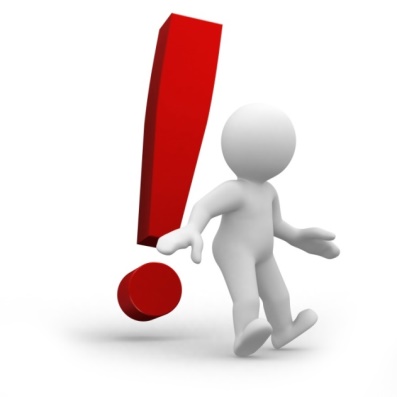 Droit à la motivation du licenciement (3)
Procédure

Employeur communique spontanément (pas obligatoire) :
Forme : écrit
Contenu : raisons concrètes du licenciement

Employeur ne communique pas spontanément – travailleur formule une demande de motivation :
Délai :
2 mois après la fin du contrat de travail 
6 mois après la notification du délai de préavis (sans dépasser 2 mois après la fin du contrat de travail)
Le cachet de la poste fait foi
Forme : par lettre recommandée
Réponse de l’employeur :
Délai : 2 mois à partir de la réception de la lettre recommandée (donc 3 jours ouvrables après la date d’expédition), le cachet de la poste fait foi
Forme : par lettre recommandée
Droit à la motivation du licenciement (4)
Sanction 
Employeur ne répond pas selon les règles à une demande valable de motivation du licenciement
Amende civile forfaitaire 
2 semaines de rémunération (rémunération et avantages en nature)
Cumulable avec indemnité pour licenciement manifestement déraisonnable
Non soumis à ONSS
Protection contre le licenciement manifestement déraisonnable (1)
Principe (art. 8)
"Un licenciement manifestement déraisonnable est le licenciement d’un travailleur engagé pour une durée indéterminée, qui se base sur des motifs qui n’ont aucun lien avec l’aptitude ou la conduite du travailleur ou qui ne sont pas fondés sur les nécessités du fonctionnement de l’entreprise, de l’établissement ou du service, et qui n’aurait jamais été décidé par un employeur normal et raisonnable" (art. 8)
Donc,
pour des motifs qui « n’ont aucun lien avec... » 
	et
« qui n’aurait jamais été décidé par un employeur normal et raisonnable »   

Contrôle du juge porte sur les raisons et non sur les circonstances
Protection contre le licenciement manifestement déraisonnable (2)
Mécanisme de charge de la preuve
Situation 1 : l’employeur communique les motifs du licenciement valablement d’initiative ou sur demande du travailleur :
Règle en matière de preuve : la partie qui invoque les faits en supporte la charge de la preuve 
Portée ? 2 tendances dans la jurisprudence :
L’employeur doit prouver les motifs donnés pour le licenciement et le travailleur doit prouver le caractère manifestement déraisonnable 
La communication fait naître une présomption selon laquelle le licenciement n’est pas manifestement déraisonnable, il revient au travailleur de démontrer le contraire
Situation 2 : Le travailleur a valablement demandé les motifs du licenciement, mais l’employeur n’a pas (valablement) répondu
Règle en matière de preuve : l’employeur doit démontrer que les motifs du licenciement ne sont pas manifestement déraisonnables
Situation 3 : travailleur n’a pas (valablement) demandé les motifs du licenciement 
Règle en matière de preuve : le travailleur doit fournir la preuve des éléments qui indiquent le caractère manifestement déraisonnable du licenciement
Protection contre le licenciement manifestement déraisonnable (3)
Mécanisme de charge de la preuve : spécificités
Peut-on invoquer, en cours de procédure, des motifs qui n’avaient pas été communiqués dans la motivation du licenciement ?
Possible, mais l’employeur supporte la charge de la preuve de ces nouveaux motifs
Le formulaire C4 peut-il valoir comme motivation du licenciement ? 
2 tendances dans la jurisprudence :
Non, car réservé à l’ONEM
Oui, lorsque satisfait aux exigences (suffisamment concret, envoyé par recommandé si en réponse à une demande valable d’un travailleur)
“Licenciement manifestement déraisonnable”: statistiques (1)
Statistiques basées sur l’analyse de 308 décisions :

Motifs pour lesquels je juge estime que le licenciement n’est pas “manifestement déraisonnable ” ?
“Licenciement manifestement déraisonnable ”: statistiques (2)
Statiqtiques basées sur l’analyse de 308 décisions :

Comment l’employeur apporte-t-il la preuve que le licenciement n’est pas “manifestement déraisonnable”?
“Licenciement manifestement déraisonnable”: statistiques (3)
Statistiques basées sur l’analyse de 308 décision:

Motifs pour lesquels le juge considère que le licenciement est “manifestement déraisonnable” ?
Indemnité licenciement manifestement déraisonnable (1)
Principes :
3 à 17 semaines de rémunération, en fonction de la gradation du caractère manifestement déraisonnable du licenciement

Calculée sur base de la rémunération, avantages en nature compris

Selon l’ONSS, soumis à cotisations à moins que fixée par décision judiciaire ou par transaction entérinée judiciairement
Indemnité licenciement manifestement déraisonnable (2)
Jurisprudence : critères hauteur de l’indemnité ?
Souvent non motivé, ni par le travailleur ni par le juge
Si motivé dans la décision : 
ancienneté (faible / élevée) 
état des services irréprochable 
employeur a agi avec une légèreté blâmable 
absence d'intention de nuire
licenciement comme mesure de représailles
absence de motivation / preuve de la part du travailleur (ou de l'employeur)
combinaison des raisons (susmentionnées)
Pour déterminer le montant de l'indemnité, le point de départ doit être le minimum (3 semaines de rémunération). C'est au travailleur de prouver que le degré du caractère manifestement déraisonnable justifie une indemnité plus élevée... (C. trav. Anvers 12 janvier 2021)
Indemnité licenciement manifestement
déraisonnable (3)
Indemnité pour licenciement manifestement déraisonnable n’est pas cumulable avec d’autres indemnités qui sont dues par l’employeur en raison de la rupture du contrat de travail, sauf 4 exceptions:
Indemnité compensatoire de préavis
Indemnité de non-concurrence
Indemnité d’éviction
Indemnité complémentaire payée en plus des allocations sociales
“Licenciement manifestement déraisonnable”: statistiques (4)
Statistiques basées sur l’analyse de 308 décisions:
Motifs pour lesquels le licenciement est manifestement déraisonnable et le nombre de semaines accordé.
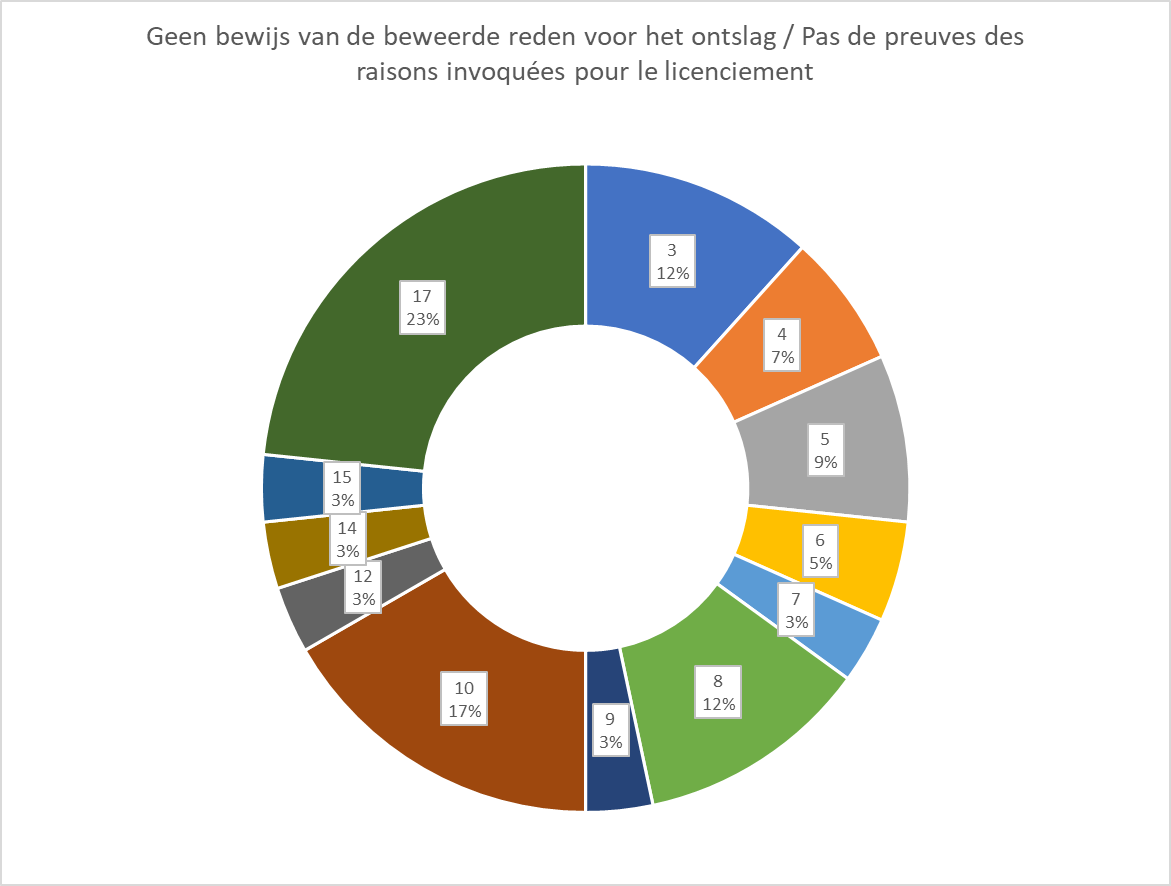 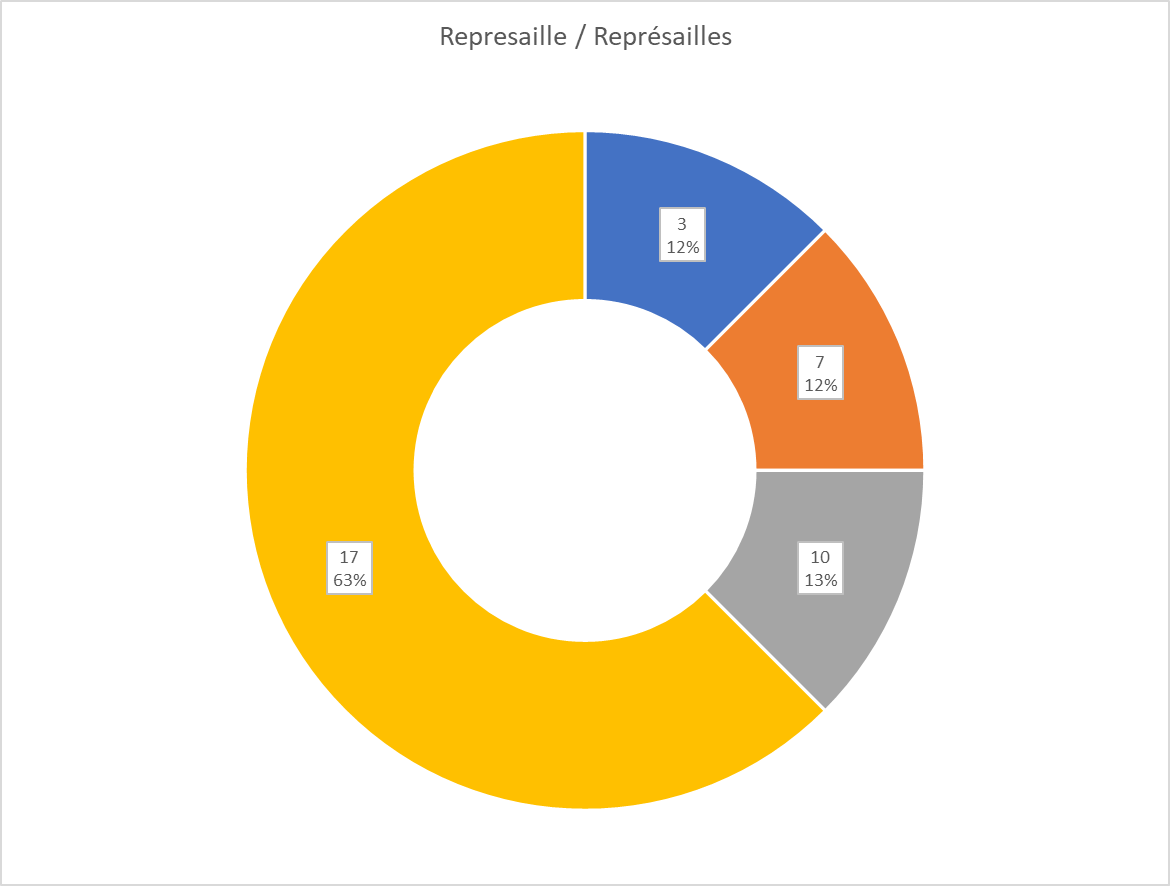 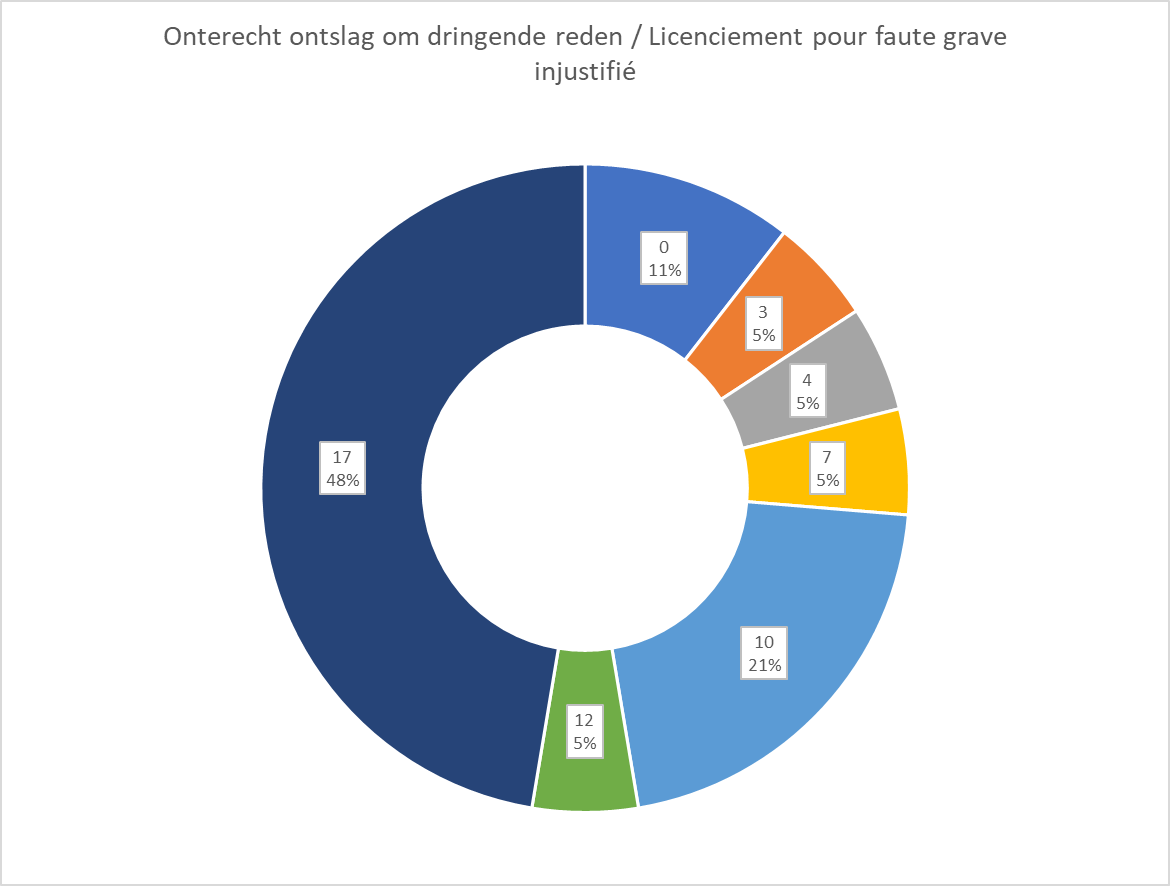 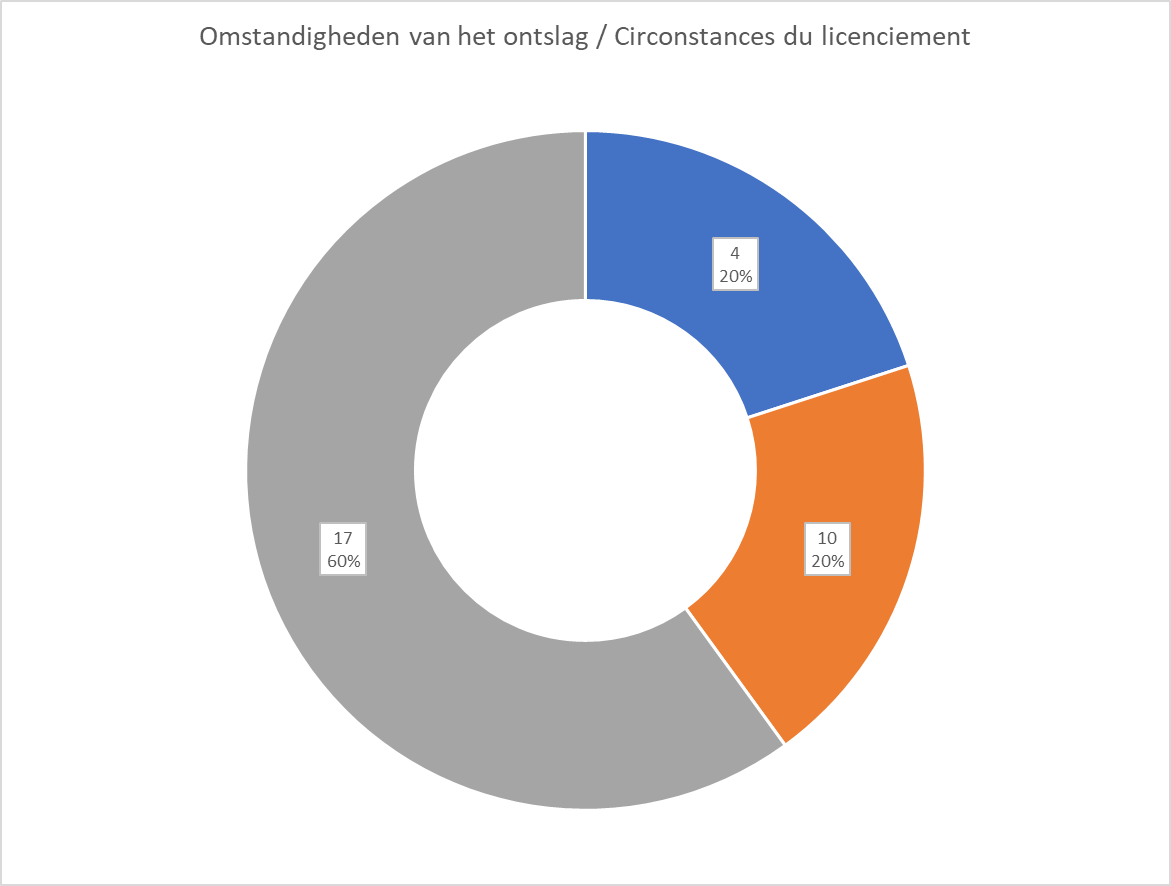 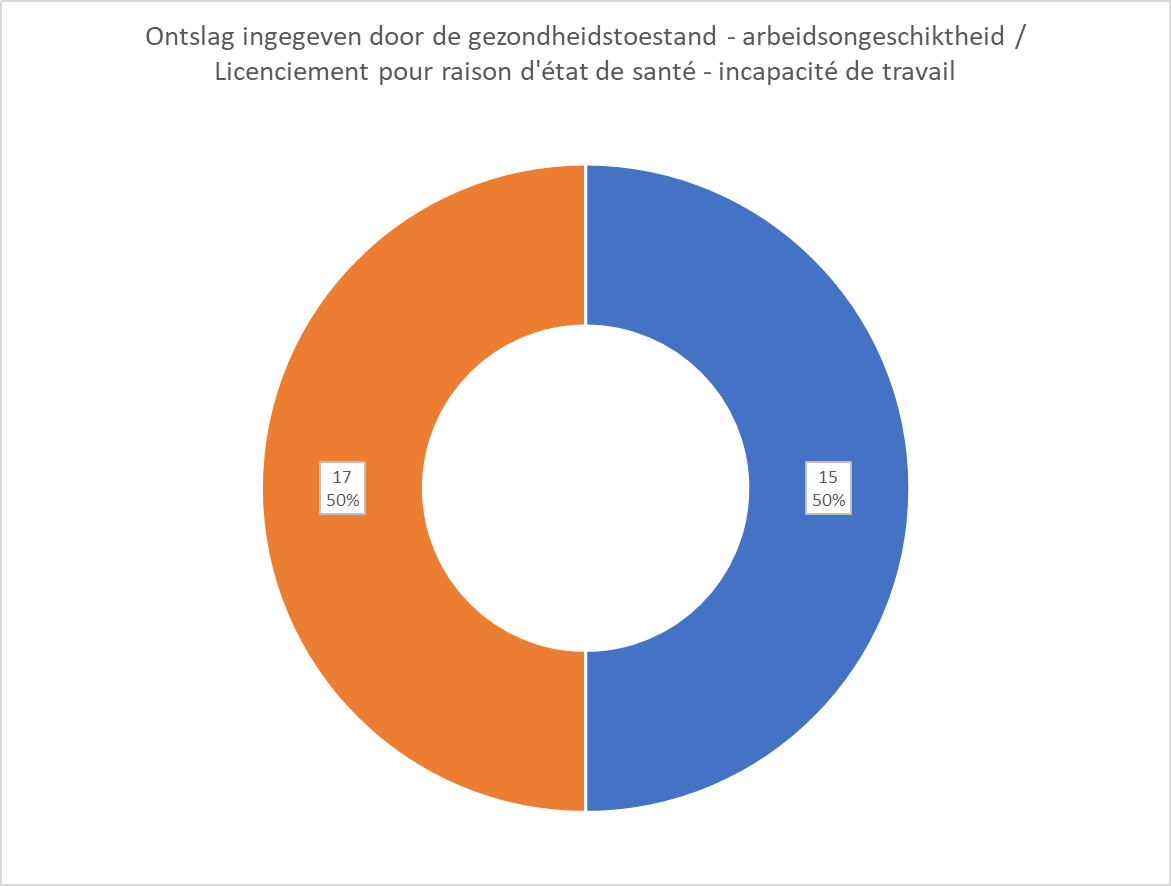 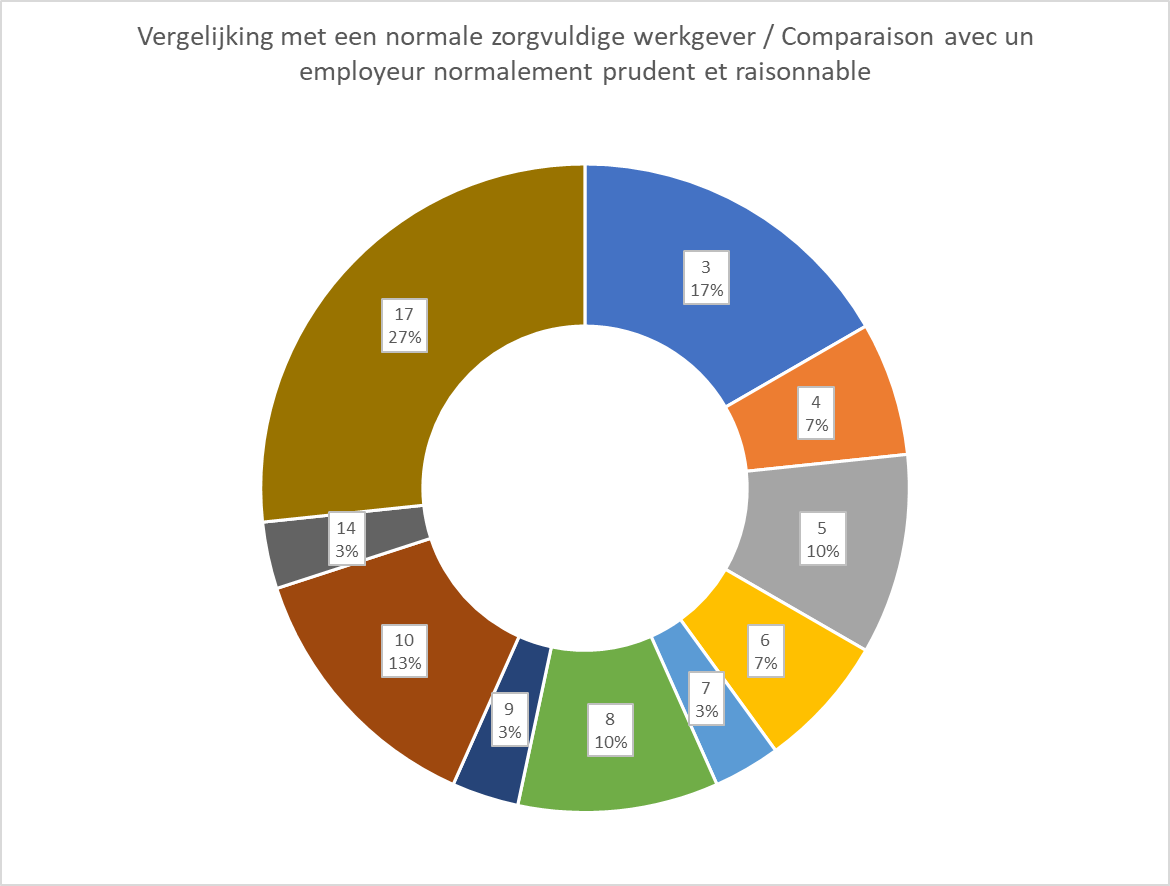 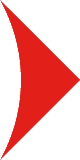 3. Devez-vous offrir une procédure d’outplacement ?
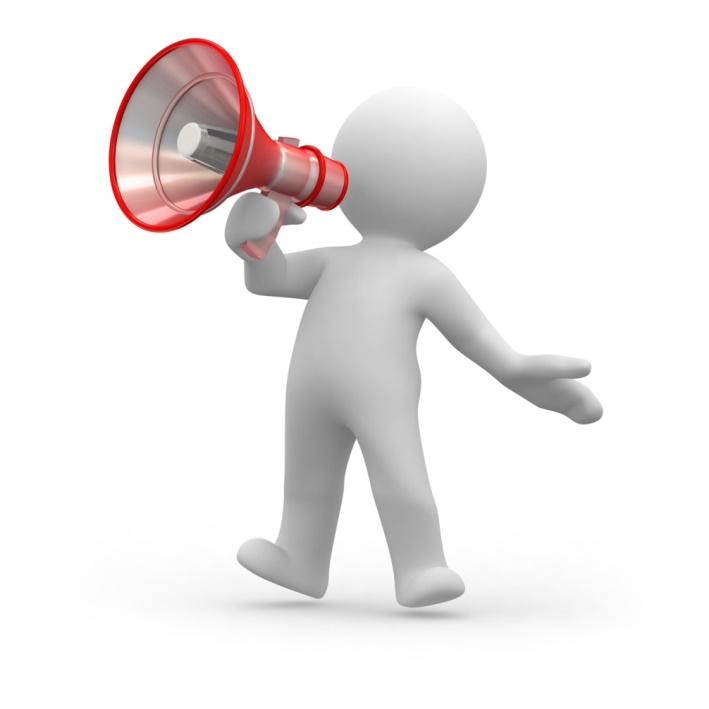 Outplacement : 2 régimes
« Régime général »
Travailleurs licenciés moyennant un délai de préavis/indemnité de préavis de minimum 30 semaines (rémunération), excepté : 
Travailleurs licenciés pour motif grave ;
Travailleurs qui doivent s’inscrire eux-mêmes à une cellule pour l’emploi (restructuration)

« Régime particulier »
Travailleurs qui ont au moins 45 ans au moment du licenciement, qui ne tombent pas sous le régime général et qui ont au moins 1 ans d’ancienneté auprès de leur employeur, excepté : 
Les travailleurs licenciés pour motif grave
Régime général : principes
Licenciement moyennant délai de préavis
60 heures de reclassement professionnel 
À imputer sur le congé rémunéré pour sollicitation

Licenciement moyennant indemnité compensatoire de préavis
60 heures de reclassement professionnel
Valeur = 1/12 de la rémunération annuelle brute de l’année civile précédente
Minimum = 1.800 EUR – maximum = 5.500 EUR (TVA exclue)
Indemnité compensatoire de préavis réduite de 4 semaines de rémunération

Procédure
Offre
Acceptation ou refus
Exécution de la mesure de reclassement professionnel 
(Entamer ou reprendre la procédure de reclassement professionnel lors de la perte d’un nouvel emploi)
Régime général : le travailleur peut-il refuser ?
Pas de sanction sur base de la réglementation sur le chômage  
 Régime particulier : exclusion partielle

Même si travailleur refuse l’outplacement, employeur peut déduire 4 semaines


! Vérifier les régimes sectoriels  
(ex. CP 200, CP 306, CP 226, ...)
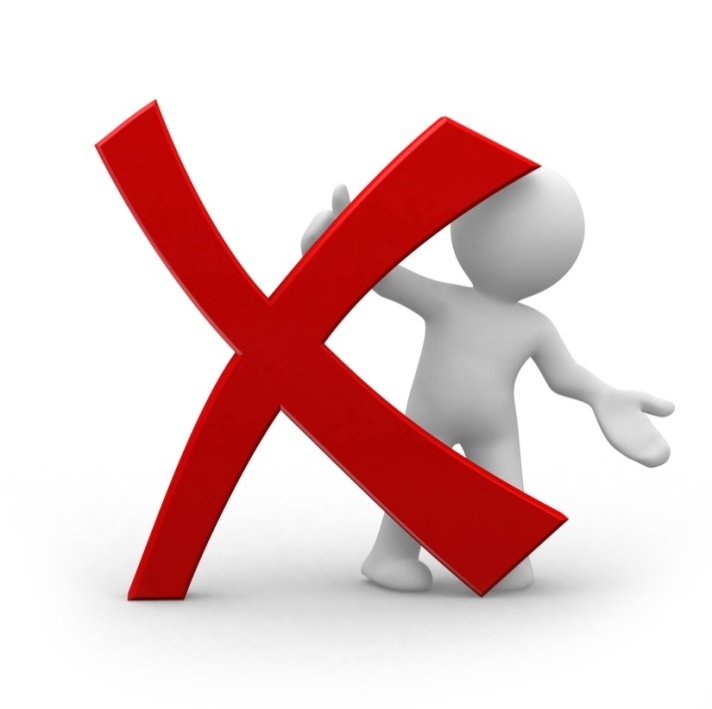 Régime général : Sanction pour l’employeur ?
Pas de sanction pour l’employeur lorsqu’il n’offre pas d’outplacement (valable)
	  Régime particulier : procédure spéciale à suivre par le travailleur

Pas de déduction des 4 semaines de rémunération 

Droit à des dommages et intérêts pour le 
	travailleur ?
Régime général : quelques spécificités
Passage délai de préavis à indemnité compensatoire de préavis 
Loi ? 	            Pas prévu.
SPF ETCS ?   L’indemnité compensatoire de préavis peut encore être réduite
	> formule : N/60 x 4 semaines de rémunération (N = Nombre 	d’heures qui doivent encore être suivies)

Travailleurs protégés 
Loi ? 	            Pas prévu.
SPF ETCS ?   Indemnité de protection ≠ Indemnité compensatoire de préavis
	Seulement dans le cadre du régime particulier d’outplacement 	(conditions !)
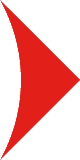 Checklist
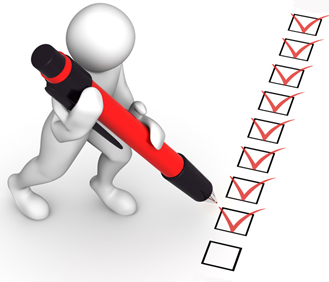 Points d’attention - checklist en cas de licenciement / démission (1)
Travailleur protégé ?
Procédure spéciale de licenciement / clause de stabilité d’emploi 
Nombre de licenciements (seuils de licenciement collectif/multiple)
Choix entre délai de préavis et indemnité compensatoire de préavis (formalités !)
Personne compétente pour licencier ?
Loi sur l’emploi des langues ?
Motif grave : délais, formalités, ...
Renonciation à clause de non-concurrence
Points d’attention - checklist en cas de licenciement / démission (2)
Droits supplémentaires : 
RCC
Outplacement (lettre recommandée !)
Représentants de commerce
Prorata prime de fin d’année
Rémunération variable
Pécule de vacances de départ
Rémunération pour jour fériés postérieurs à la fin du contrat
Documents sociaux (attention aux motifs sur le formulaire C4 !)
Devoir d’information Loi Verwilghen
Motivation ? (délai de réponse !)
Convention ?
...
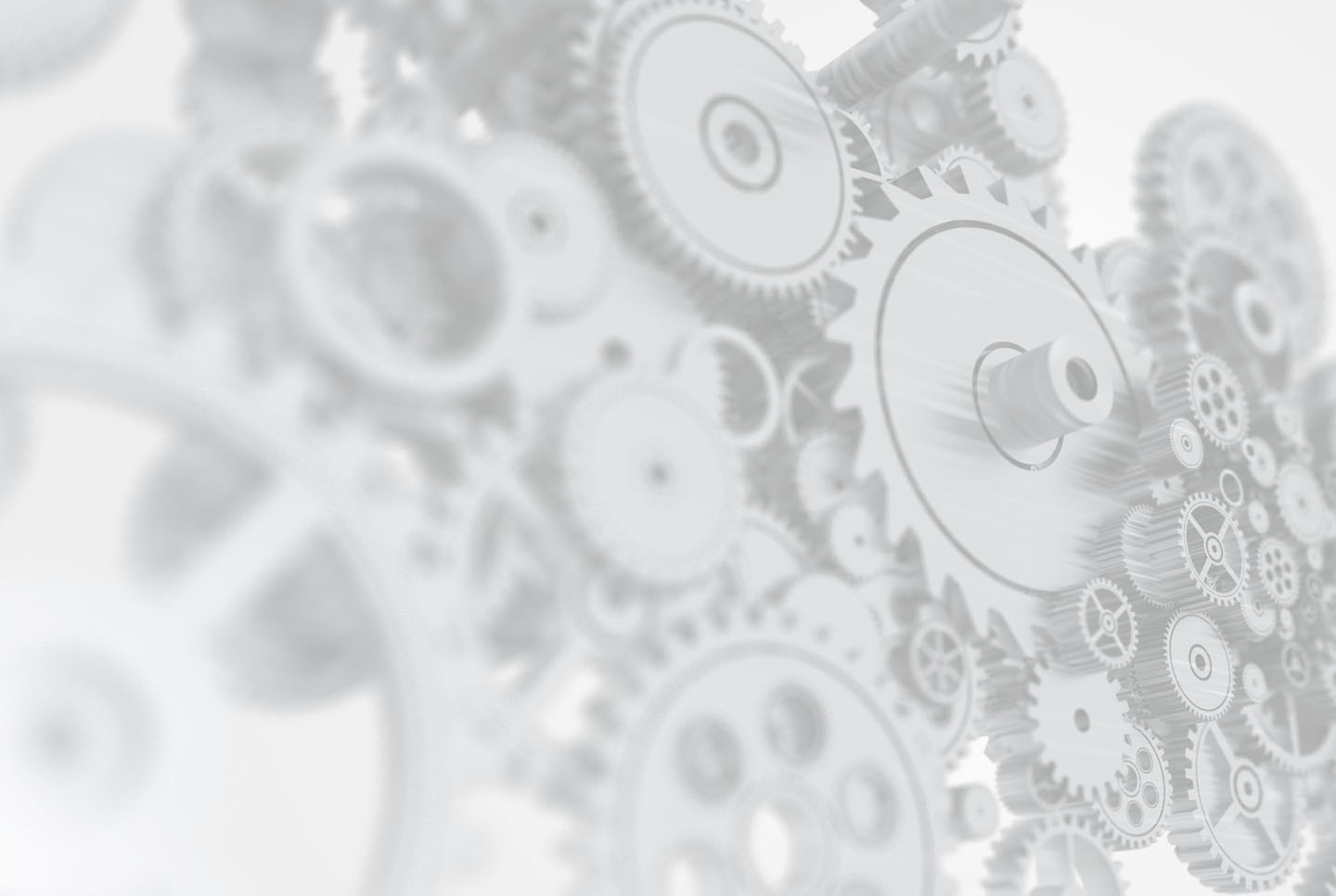 Utilisez notre outil de calcul gratuit www.préavis.be pour le calcul des délais de préavis et des indemnités compensatoires de préavis pour ouvriers et employés
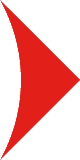 Henri-François Lenaerts
Avocat – Associé

T +32 2 761 47 42
hf.lenaerts@claeysengels.be
www.claeysengels.be
Gaëlle Willems
Avocat – Counsel

T +32 2 761 47 42
gaelle.willems@claeysengels.be
www.claeysengels.be
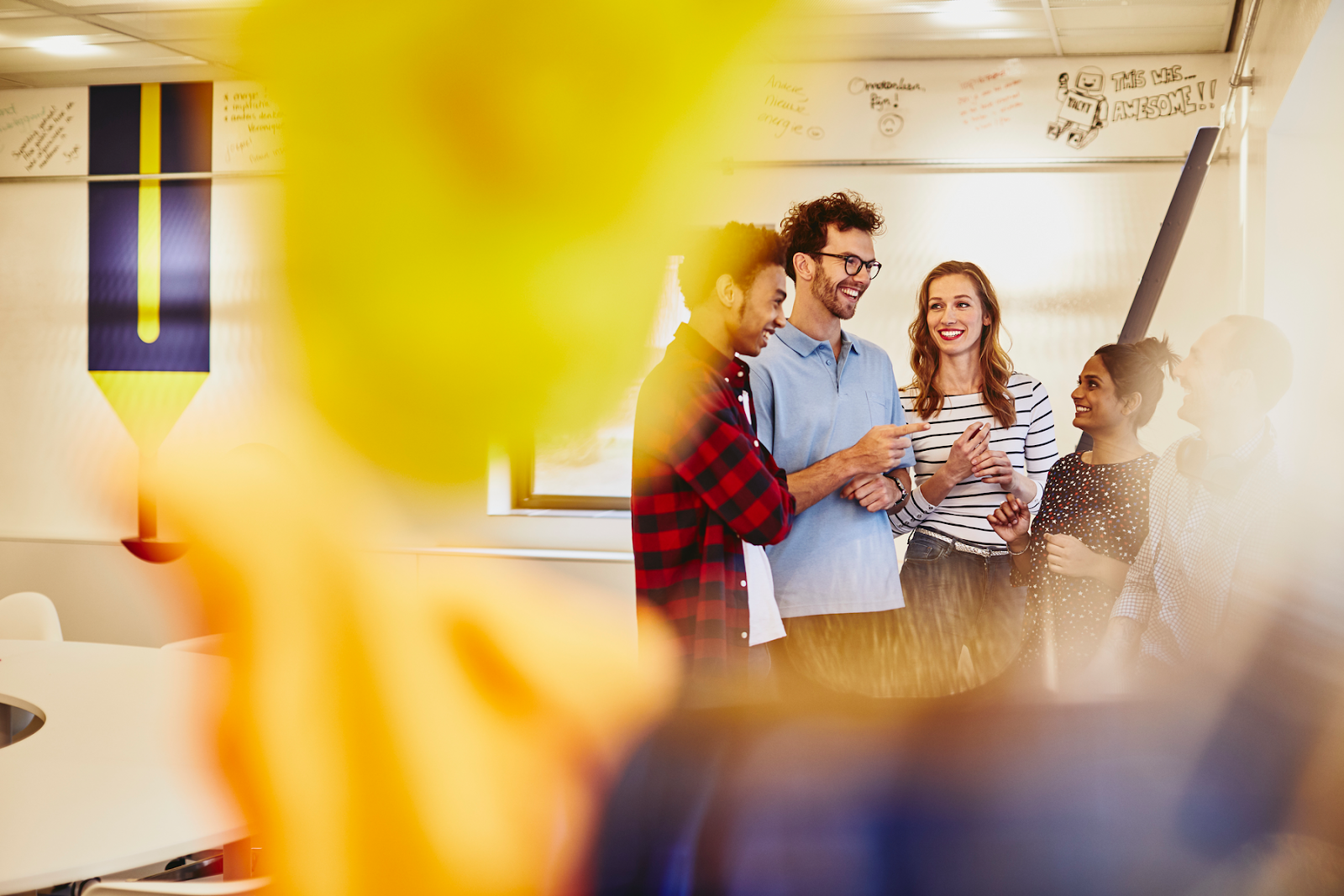 accompagner les talents dans la (re)découverte de la meilleure version d'eux-mêmes, la faire connaître sur le marché du travail et en inspirer d'autres.
votre partenaire en outplacementet développement des talents
contact: evi.thonnon@randstadrisesmart.be
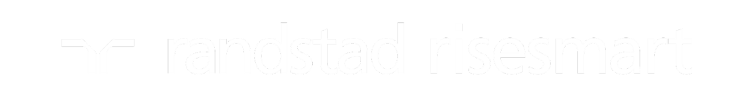